Отрезок и его части
Игра «День - ночь»
1
5 -
1 +
2 -
3 +
2 -
4 =
1
2
3
4
5
6
7
8
9
10
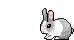 Найди самый короткий путь и проверь себя.
Геометрические фигуры
1
2
3
4
5
6
Геометрическая фигура - отрезок
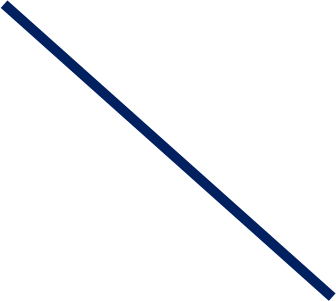 М
Н
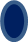 а
с
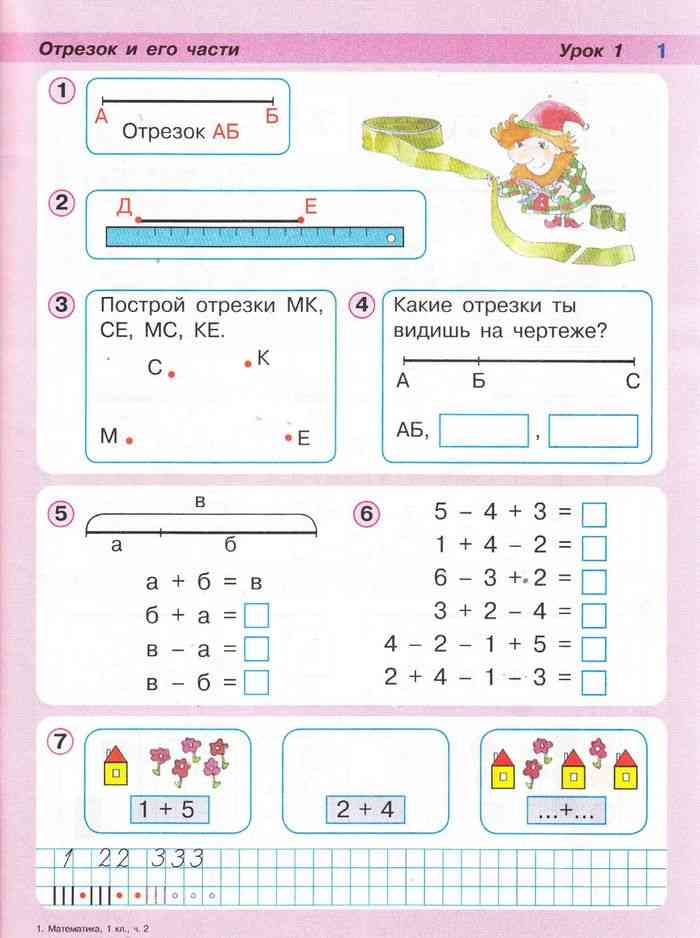 Работа по учебнику на с. 1
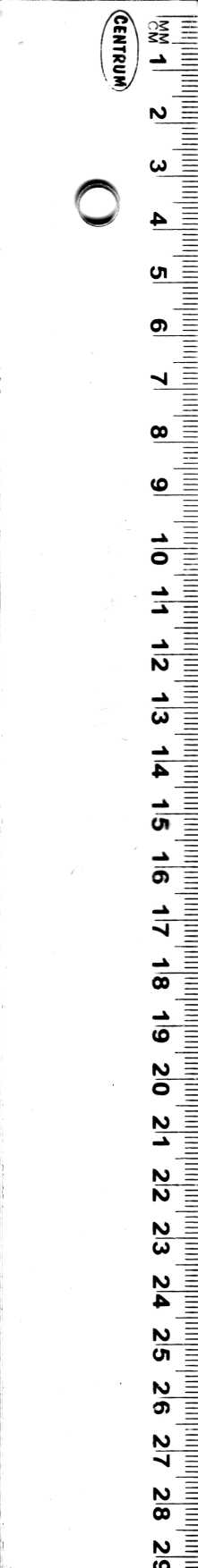 Построим отрезок
М
Н
Укажи правильный вариант
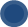 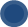 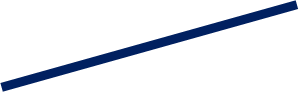 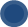 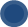 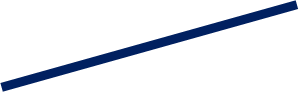 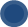 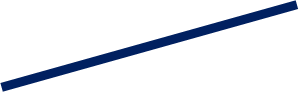 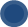 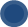 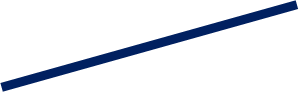 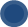 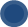 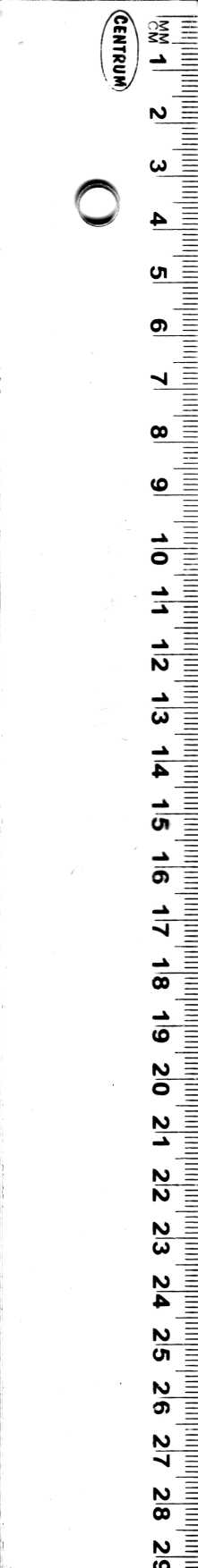 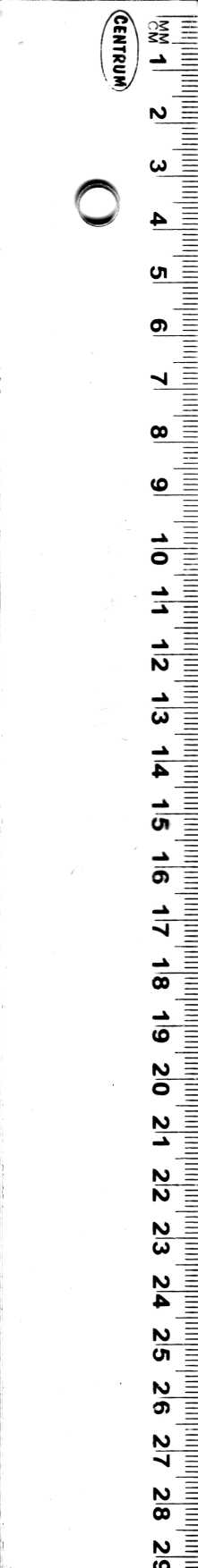 Построй отрезки МК, СЕ, МС, КЕ
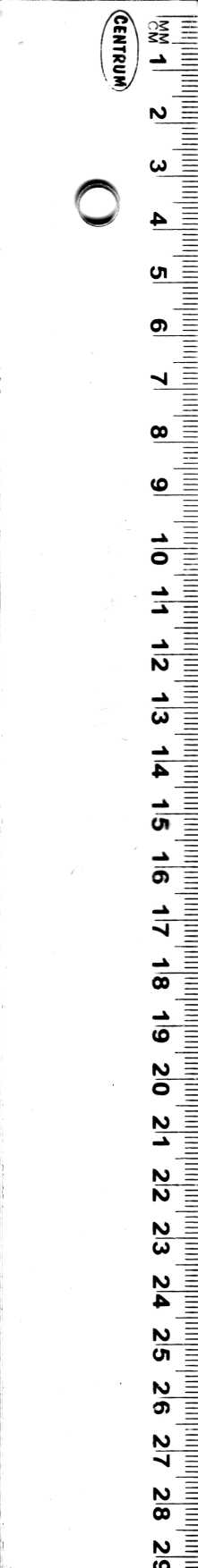 К
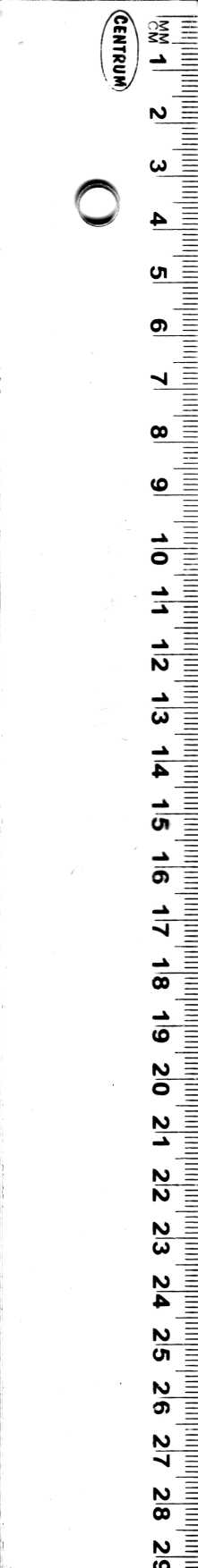 С
М
Е
Какие отрезки ты видишь на чертеже?
А
Б
С
АБ,
БС
АС
,
Начертите отрезок длиной 6 клеток. Обозначьте его буквой л. Разделите его на две части: м и н
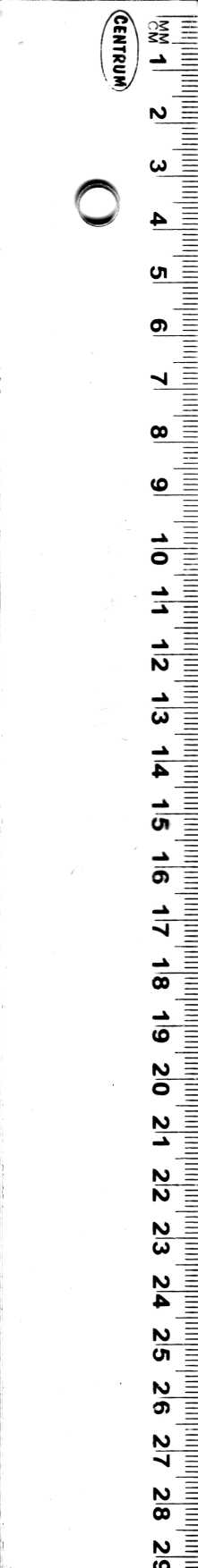 л
н
к
м
р
в
б
а
1
4
5
3
3
5
5
1
2
1
6
6
5
2
2 + 4
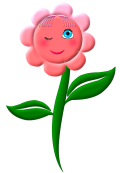 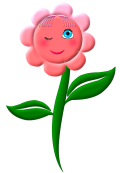 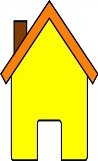 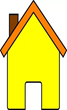 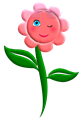 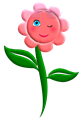 3
3
Источник информации
Фон
Ажурная полоска
Корабль
Чайка 
Составитель – Долгобородова 
Лариса Анатольевна, учитель начальных 
классов МБОУ СШ № 8 г. Архангельска